Rocks
Do you know
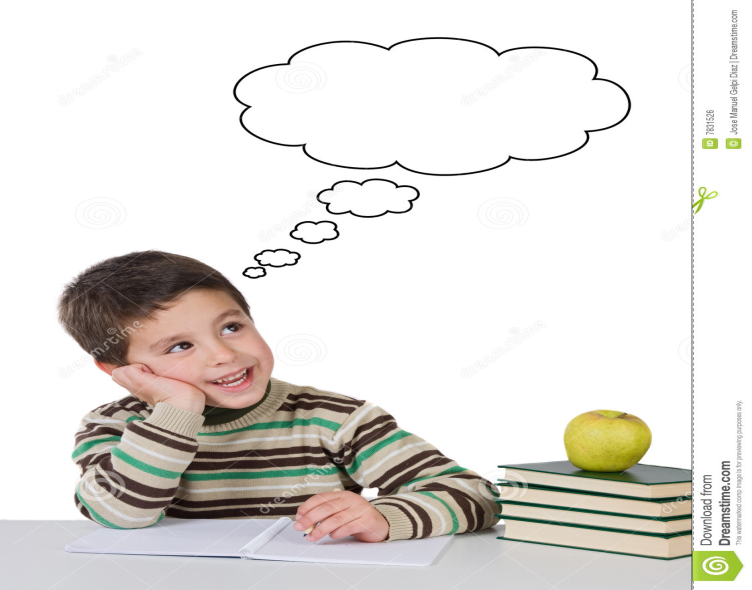 the surface of the Earth is made of rock?
WHAT TO KNOW

* Different rocks are used 
for different jobs.

* We use rocks to build roads,
      walls, houses, and to make
        other things.

* Rocks can be found in soil.

* Sometimes a rock in soil is called a stone.
Words to learn
Rocks
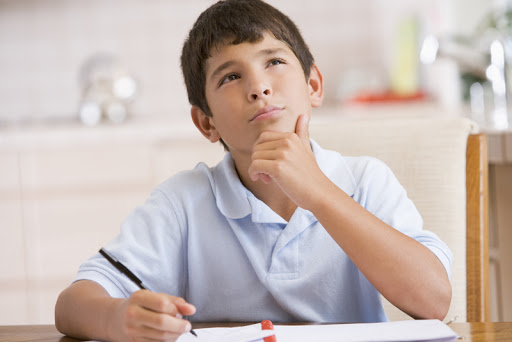 Rocks
Sandstone, Granite
Limestone, Quarry,
Diamond, Quartz,
Slate,    Marble
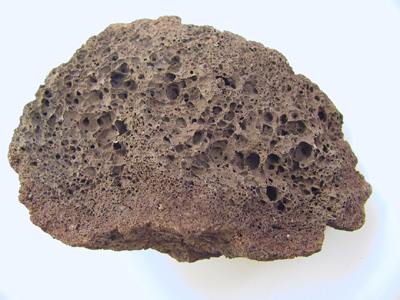 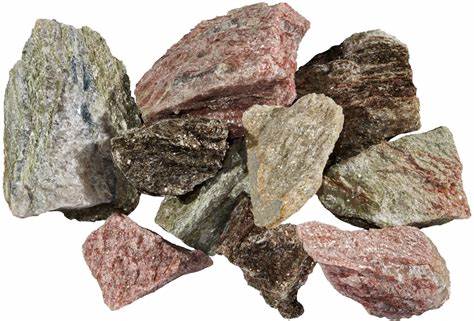 granite
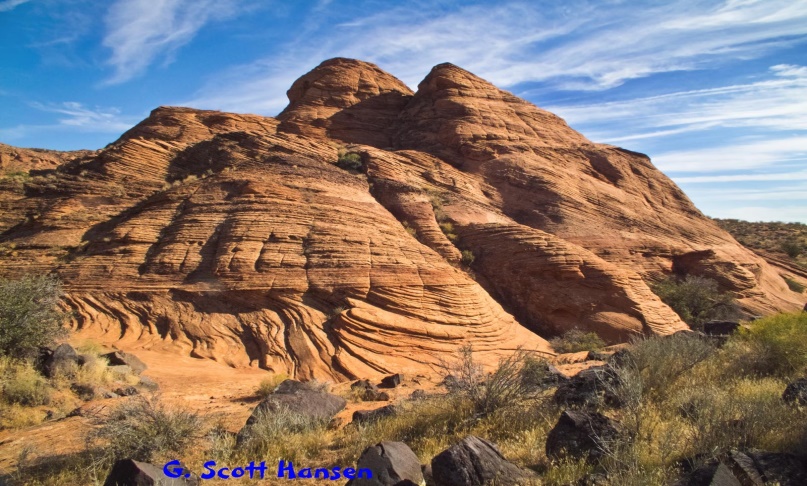 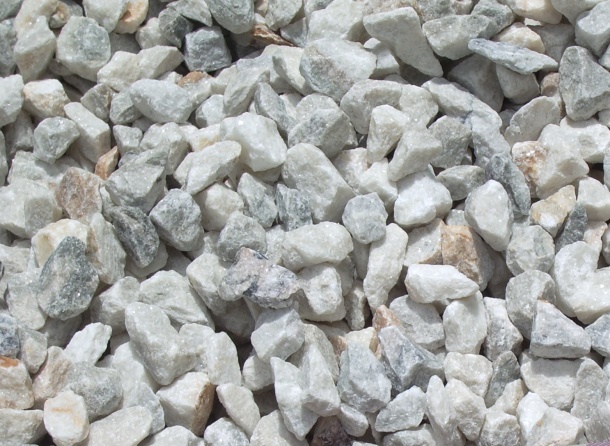 sandstone
Types of Rock
limestone
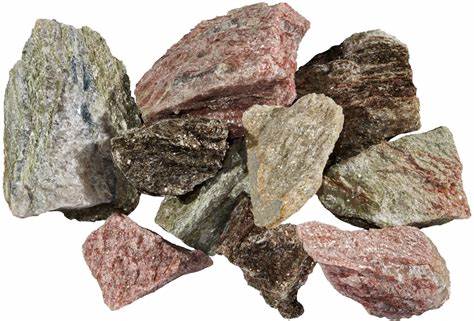 Granite- is very strong. It is often used in building.
Diamond – Is very hard. It is used in jewellery and also in cutting machines.
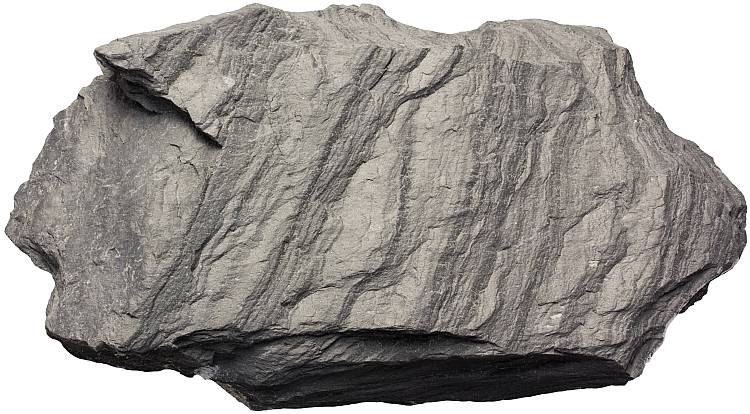 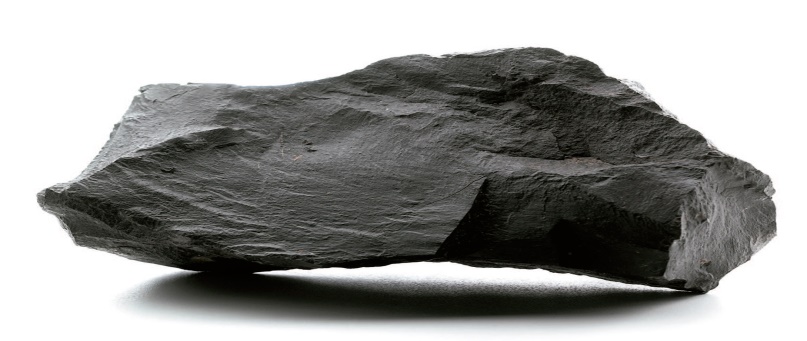 Slate- is hard and smooth. It is used for floor and roof tiles.
Marble- is a hard, strong and smooth rock. It is used in many types of decoration and building.